УРОК ПО МАТЕМАТИКЕв 3 классе
ШИФР
18
 П
12
 С
4
И
8
Ь
21
 Н
25
 Л
27
 Е
24
 А
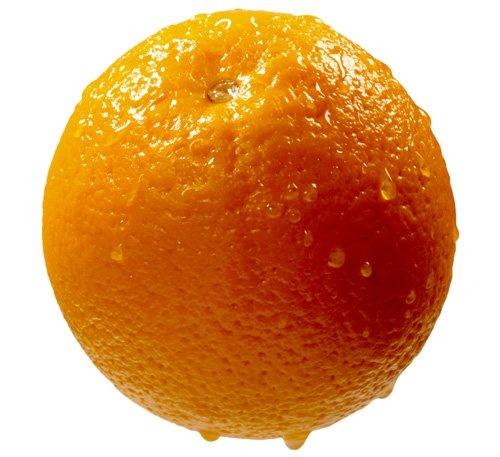 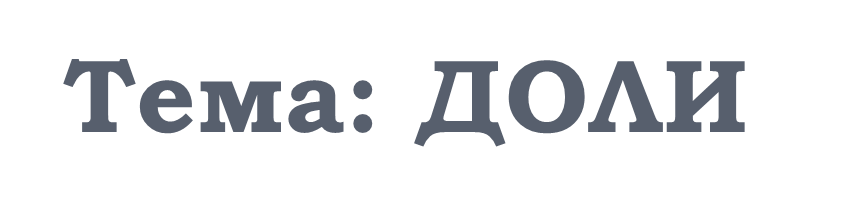 Цели урока:
Учиться образовывать и называть доли.
 Учиться записывать доли.
 Учиться сравнивать доли.
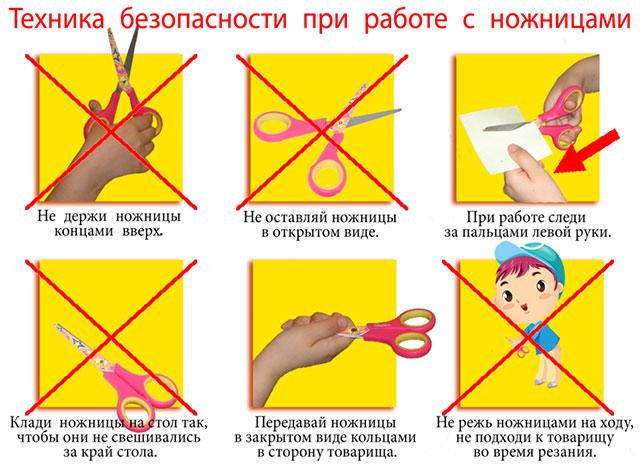 Знак деления :
ДРОБНАЯ ЧЕРТА 12
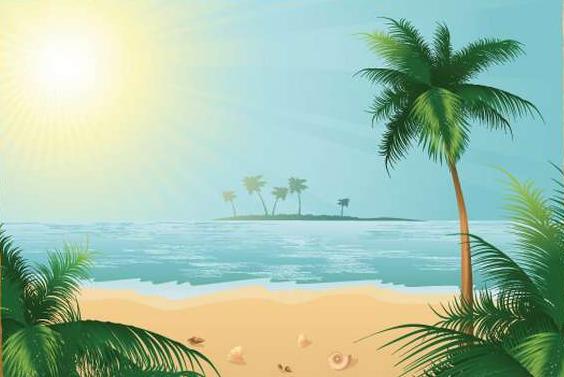 Гимнастика для глаз
"Крошка Енот"
Двум мышкам повезло найти головку сыра. Какая долядосталась каждой, если они поделили поровну?
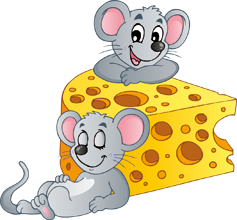 16
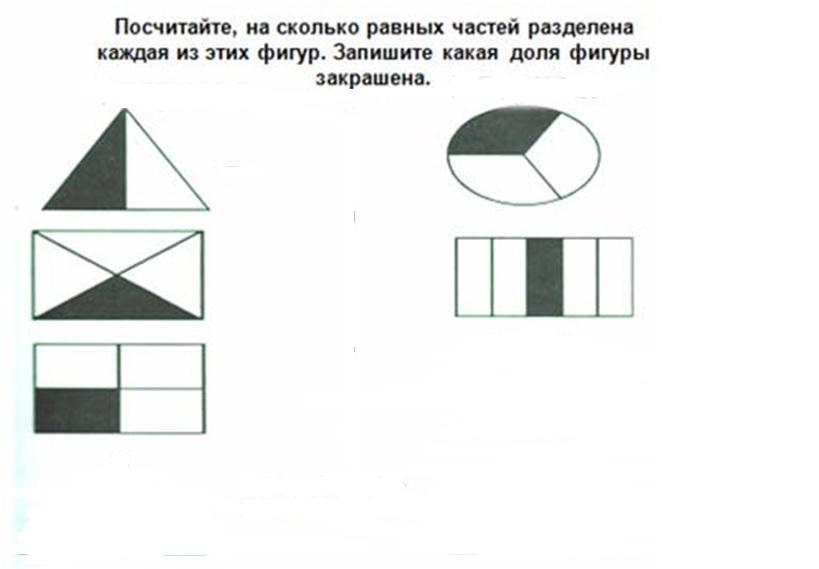 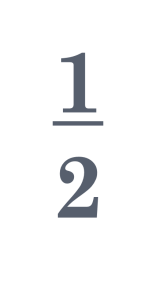 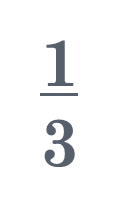 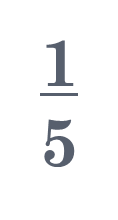 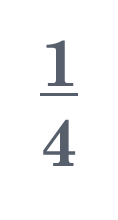 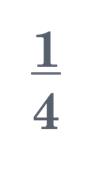 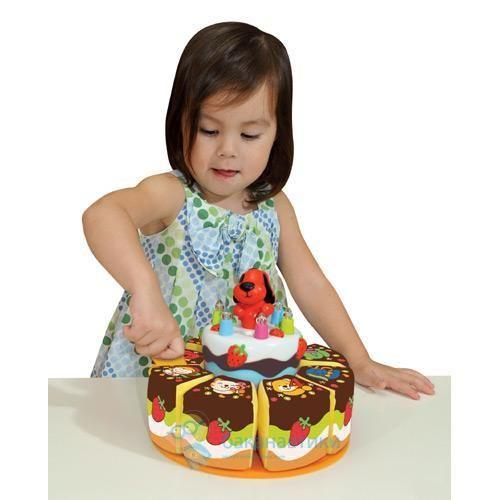 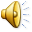 Домашнее задание
с.93 №3; №7; №9
СПАСИБО ЗА ВНИМАНИЕ!